Options and Bubbles
Authors: Steven L. Heston, Mark Loewenstein and Gregory A. Willard


Presented by Yixuan Cheng
Instructed by Prof. Phil Dybvig



2019.09
Contents
1  Where are bubbles
2  How to rule out bubbles
3  Options and bubbles
4  Conclusion
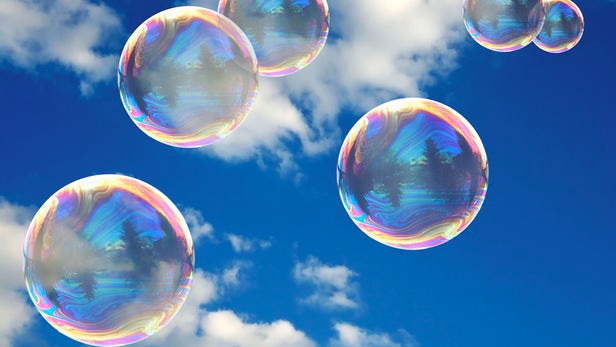 Where are bubbles
What is asset price bubbles?
An asset with a nonnegative price has a “bubble” if there is a self-financing portfolio with path-wise nonnegative wealth that costs less than the asset and replicates the asset’s price at a fixed future date.
Why do bubbles exist?
The Black-Scholes-Merton option valuation method involves deriving and solving a partial differential equation (PDE), which can generate multiple values for an option.
Why do bubble matter?
Put-call parity might not hold.
American calls have no optimal exercise policy.
Lookback calls have infinite value.
Let me show you a bubble
Let me show you a bubble
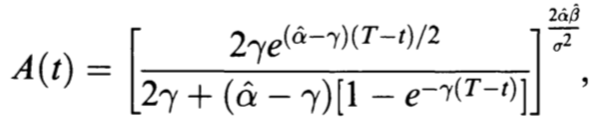 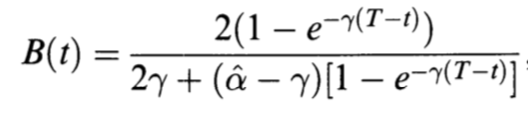 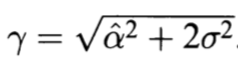 Let me show you a bubble
Some facts
Some facts
Therefore, if the arbitrage is feasible at a large scale, we have to prepare for a negative wealth.
Some facts
Therefore, the bubble is bounded above by 1.
Bubbles on stock and option values
Bubbles on stock and option values
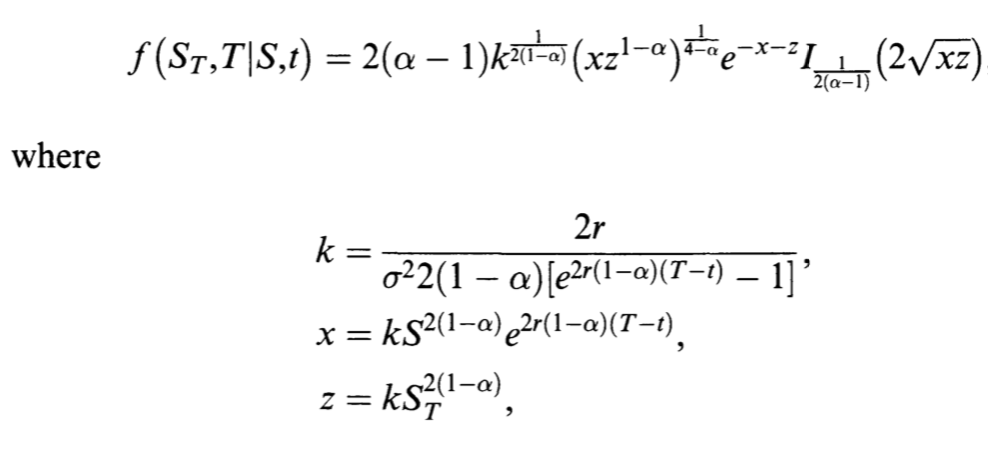 Some facts
A reverse position will be a good strategy but it risks unbounded temporary losses prior to closure.
Therefore, this arbitrage is infeasible for an investor prohibited from risking unbounded marked-to-market dollar losses, and infeasible for those with no ability to short sell the stock.
Bubbles just on option values
Facts: 
An equivalent risk-neutral measure Q exists, so there are no bond bubbles.
The discounted stock price is a martingale under Q, so there are no stock price bubbles either.
HOWEVER, option values can still have bubbles associated with multiple PDE solutions.
Bubbles can appear on any combination of bond prices, stock prices, or option values
Contents
1  Where are bubbles
2  How to rule out bubbles
3  Options and bubbles
4  Conclusion
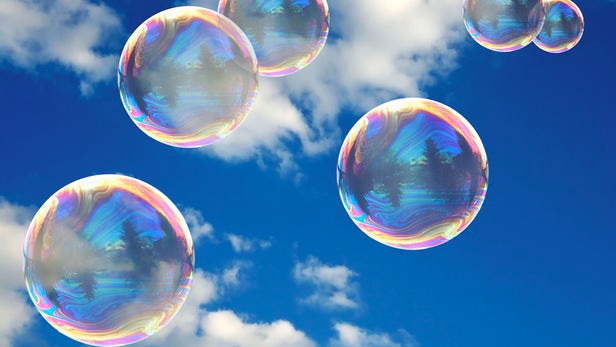 How to rule out bubbles
We provide three conditions to limit our model
The price of risk is finite. People cannot make a profit instantaneously without the risk of loss.
Rule out the money market bubbles
Rule out the stock bubbles
How to present these conditions mathematically?
How to rule out bubbles
Condition 1: the price of risk is finite.
Condition 1 holds
Condition 2: rule out the money market bubbles.
Condition 2 holds
Condition 3: rule out the stock bubbles.
Condition 3 holds
Contents
1  Where are bubbles
2  How to rule out bubbles
3  Options and bubbles
4  Conclusion
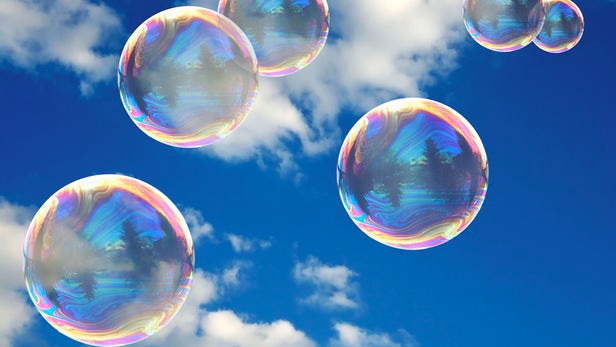 Options and bubbles
Option textbooks typically present ”universal” properties of option values based on seemingly weak assumptions about underlying spot prices.

But the possibility of multiple solutions of the valuation PDE might mean that some solutions satisfy these properties, whereas others do not.
Options and bubbles
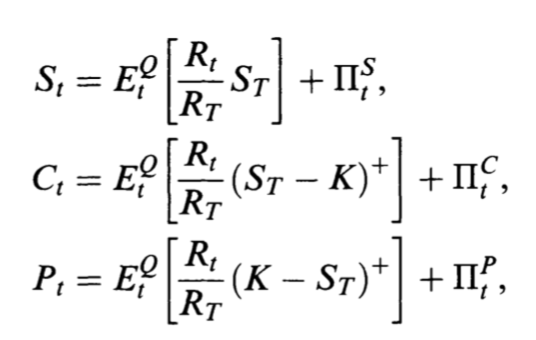 Therefore, The put-call parity might or might not hold if prices include bubbles.
.
Options and bubbles
Example 2: American options

As we all know: it is not optimal to exercise early an American call option on a stock that pays no dividends.

With stock bubbles: there is no optimal exercise policy at all.
Since instead of waiting until maturity, one would prefer to sell the American option before the stock bubble “bursts”.
Contents
1  Where are bubbles
2  How to rule out bubbles
3  Options and bubbles
4  Conclusion
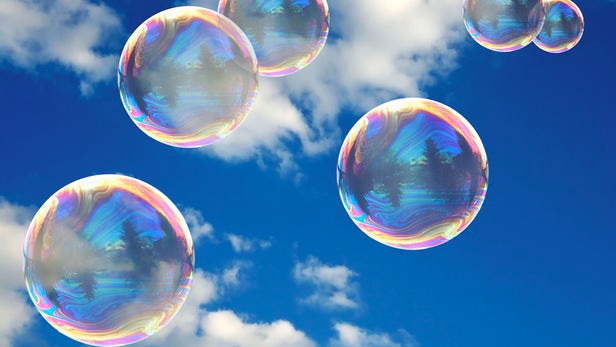 Conclusion and my opinions
Multiple PDE solutions imply distinct strategies that exactly replicate identical option payoffs at different costs.

Asset pricing bubbles exist, but can be ruled out by presenting meaningful conditions.

We cannot ignore the existence of bubbles and we should develop techniques that would be helpful in determining appropriate models for the purposes of option valuation.
Q & A
Thank you！